Android Operating System
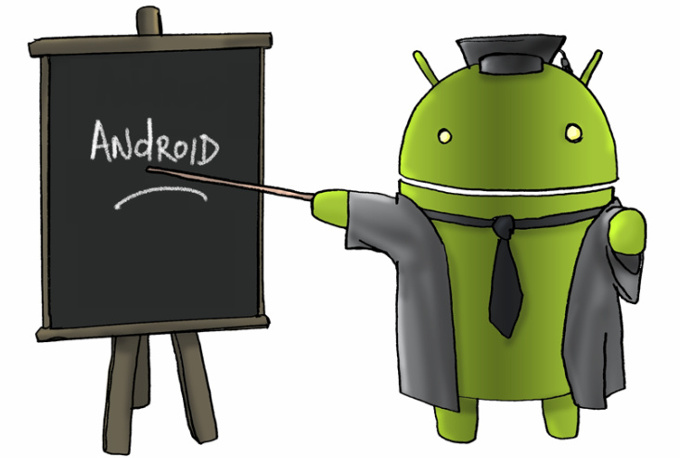 Ruba Almashhuri      D15125511
Faisal Algahtani         D15125895
Abdulaziz Al Jabri      D15125709    
 Florin Demian           C16330621
   Justin Hassan           C16366366
Outline:
Architecture of the Android OS.
Desktop of the Android OS.
History. 
Android Features.
Google Play Store.
Future of Android.
Conclusion.
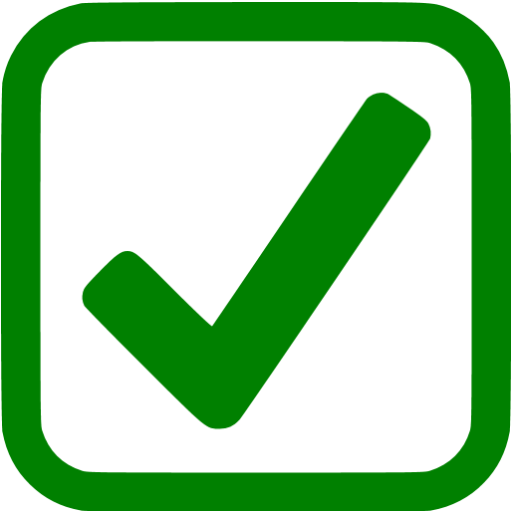 Architecture and Desktopof the Android OS
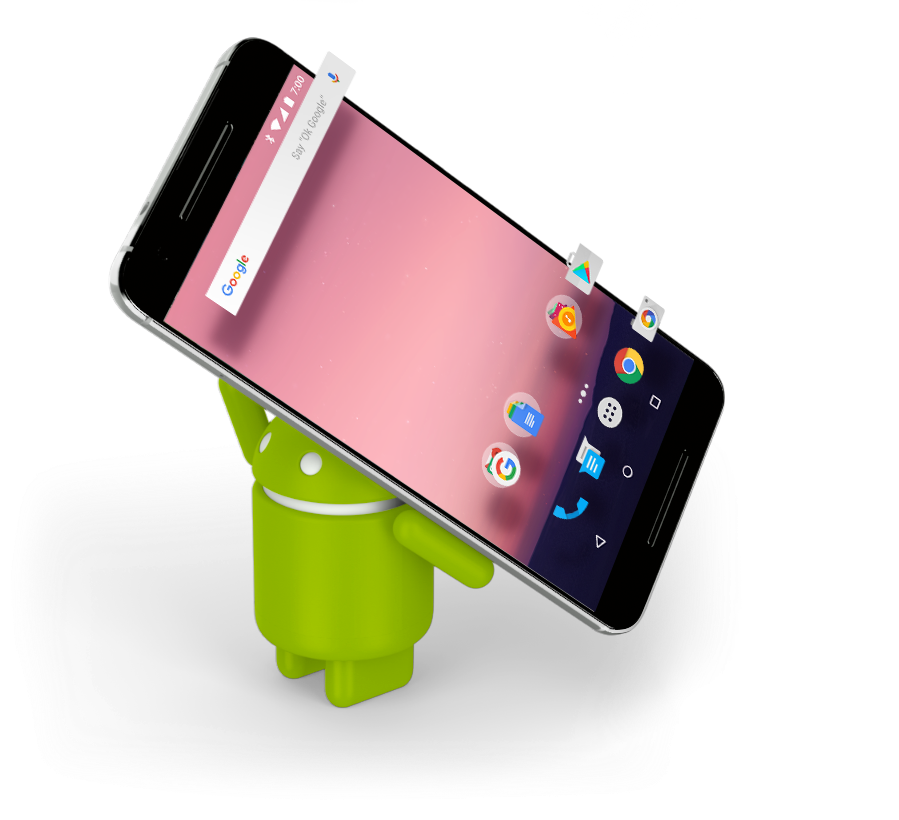 By: Ruba Almasshuri
Architecture of the Android OS
It is powered by the Linux kernel based on an  OpenJDK javaimplementation
It’s a preferred OS for smartphones because of the smaller runtime footprint, and optimization for low-frequencyCPUs 
The main hardware platform for Android is the ARM (ARMv7 andARMv8-A architectures)
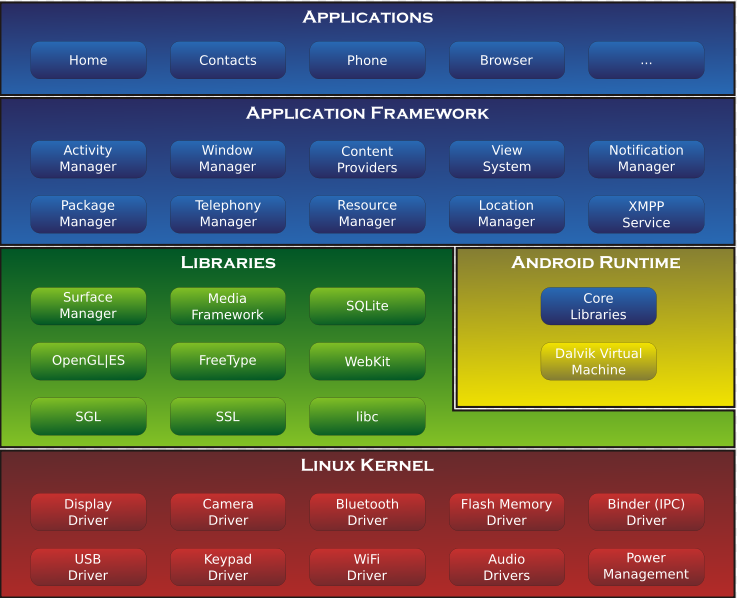 [Speaker Notes: On top of the Linux kernel, there are libraries, APIs written in C, the middleware and application software running on an application framework which comprises Java-compatible libraries
Other architectures include the x86 and MIPS architectures which are also officially supported for PC and later versions of Android.]
Desktop of the Android OS
The home screen that provides for primary navigation. 
Most android system are designed to respond to user touch, tapping or pinching
The user home screen can be used to dock the various icons of apps 
Apps are obtained from the Google PlayStore which is the primary app storefor android.
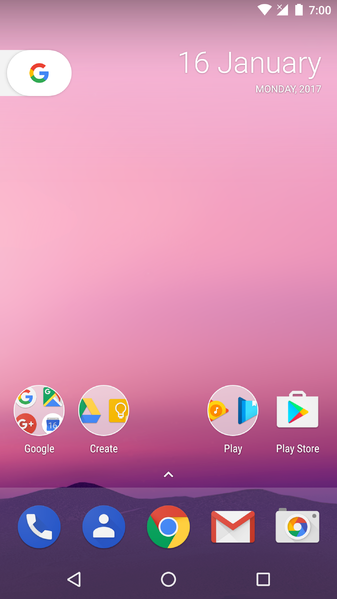 [Speaker Notes: The can be adjusted from portrait to landscape view with many customization preferences for end users 
Shortcut icons on home screen are used for launching applications installed on an android device 
Apart from Google play store, a number of third-party applications can be acquired by downloading and installing APK (Android Application Package) files 
Android has an active community of designers and enthusiasts who use the Android Open Source Project to develop their own versions of the OS
However, root access can be obtained by exploiting certain security flaws to enhance capabilities or launch malicious activity.]
History of Android
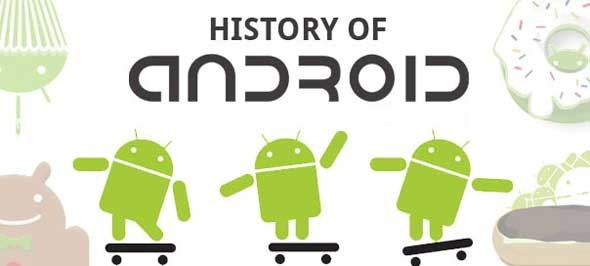 By: Justin Hassan
History
Android Inc. was founded by Andy Rubin, Rich Miner and Nick Sears in 2003.

Google purchased Android Inc. in august 2005 for around 50 million dollars.

Dan Morrill designs the original android mascots.

Initial hardware prototypes resemble a BlackBerry
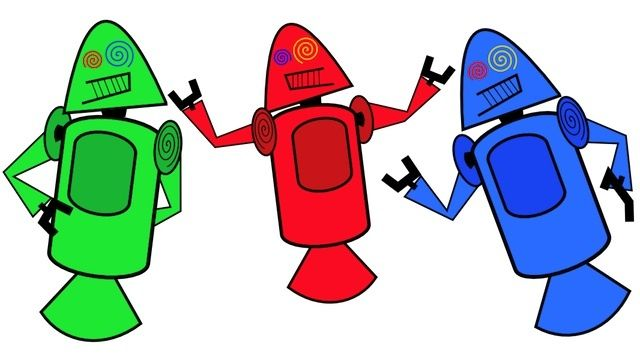 History
In 2007, google forms the open handset alliance (OHA).

Designer Irina Blok creates a new Android mascot.

In october 2008, Google make partners with HTC and T-mobile and they produce the HTC Dream (G1): the first ever Android device.
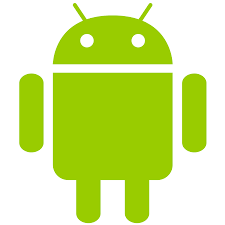 Software History
On 27 april 2009, Android 1.5 Cupcake is released.

On 29 june 2009 Samsung launches their first android.

On 15 september 2009 Android 1.6 Donut is released.

Then 41 days later on 26 october 2009 Google releases 2.0 Eclair, which debuts on the Motorola droid.
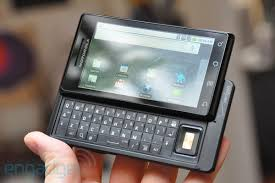 Software History
On 5 january 2010 the Nexus One is revealed, which launches as the first device with 2.1.

Feb 2010 Android marketshare surpases ios.

20 may 2010 Android Froyo 2.2 is released.

6 dec 2010 google launches Gingerbread, along with the Nexus One's successor: the samsung made google Nexus s
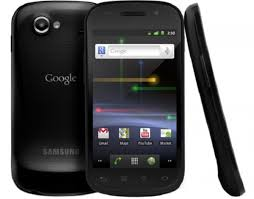 Software History
22 february 2011: Android Honeycomb 3.0 arrives for tablets, which first shipped on the Motorola Xoom.

On 15 august 2011 Google purchased Motorola mobility for 12.5 billion dollars.

18 october 2011 Ice Cream Sandwich 4.0 is released.

27 june 2012 Google launched the Nexus Q.
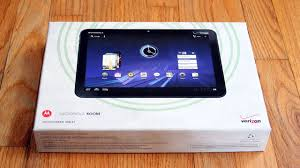 Software History
On 9 july 2012 Google releases 4.1 Jelly Bean and the first ever Nexus tablet the Nexus 7.

On 28 august 2013 Jelly Bean 4.3 debuts on an improved Nexus 7.

On 31 october 2013 Android KitKat 4.4 is released, which debuts on the Lg-made Nexus 5.

On 18 march 2014 android comes to the wrist.
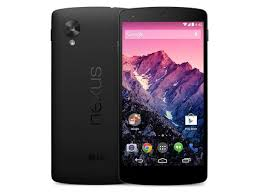 Software History
On september 2014 Android One is released for developing markets.

On 12 november 2014 the Lollipop OTA 5.0 updates begin.

On october 2015 Android Marshmallow 6.0 is released.

On august 22 2016 Nougat 7.0 is released.
Android Features
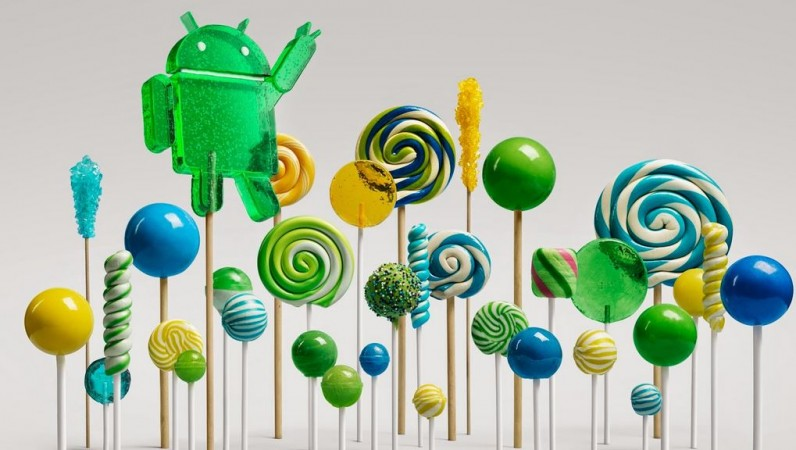 By :Abdulaziz Al Jabri
Android Features
The 4 Android features:
 Alternate Keyboards.
Removable Storage and Battery.
smarter caller ID
Automation
Android Features
Alternate Keyboards
One of the features in android is Alternate Keyboards, so you have a lot of different keyboards like:
Text predictors like Swifty
Creator like Swype.
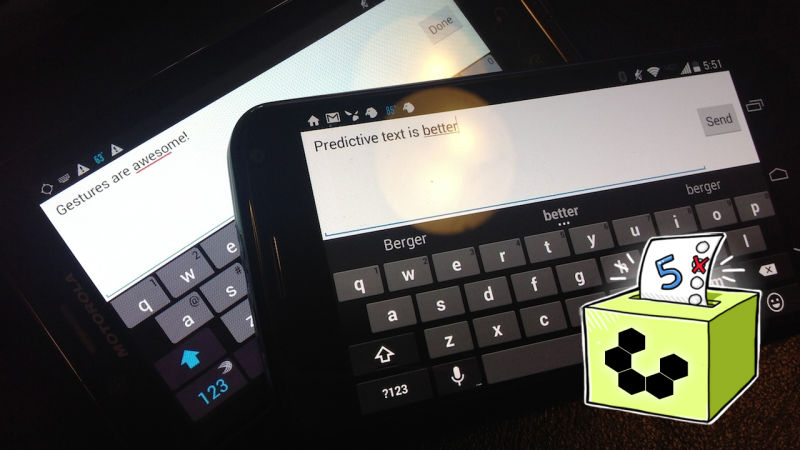 Android Features
Removable Storage and Battery





Android allows the user to change or swap the memory or the battery with new ones.
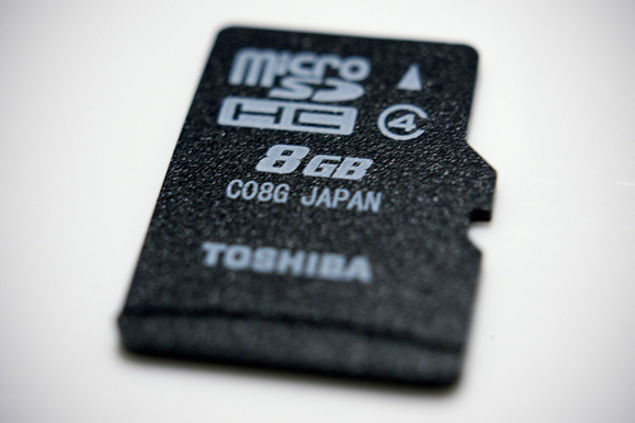 Android Features
Smarter caller ID
When the user get a call from unknown number not in your contacts, your phone will look for this numbers from businesses with a local listing on Google Maps.
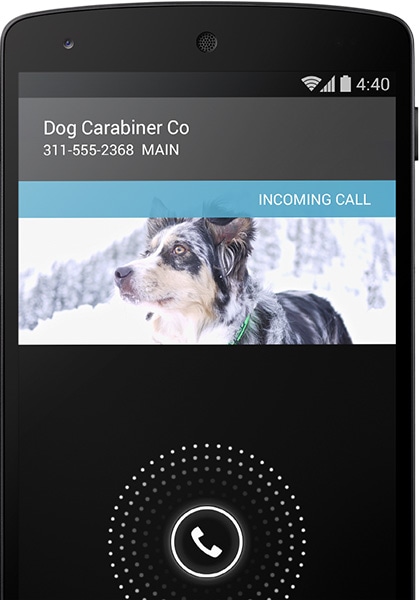 Android Features
Automation
One of the most powerful, useful Android apps around is Tasker, the automation program that lets you turn your phone into a superphone.
You can turn settings on and off for certain applications
 by location
by time of day
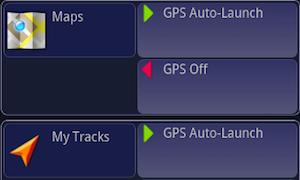 Google Play Store
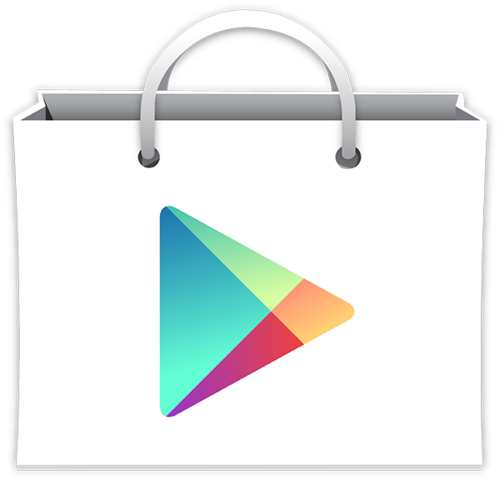 By: Faisal Algahtani
What is Google Play Store
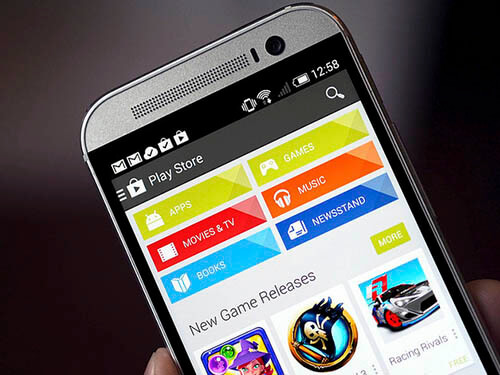 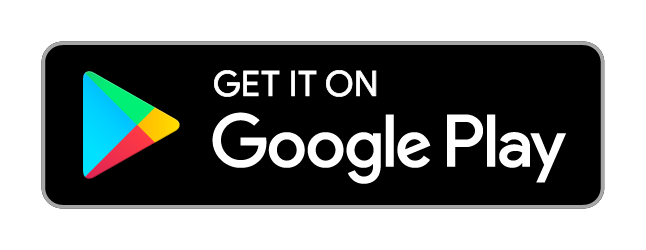 Android applications
Google Play digital media store include:

Games
music
Books and magazines
 movies and television programs.
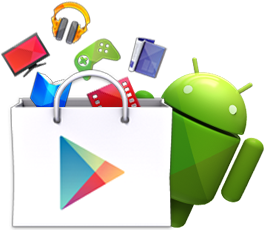 Best Android APPs for Students
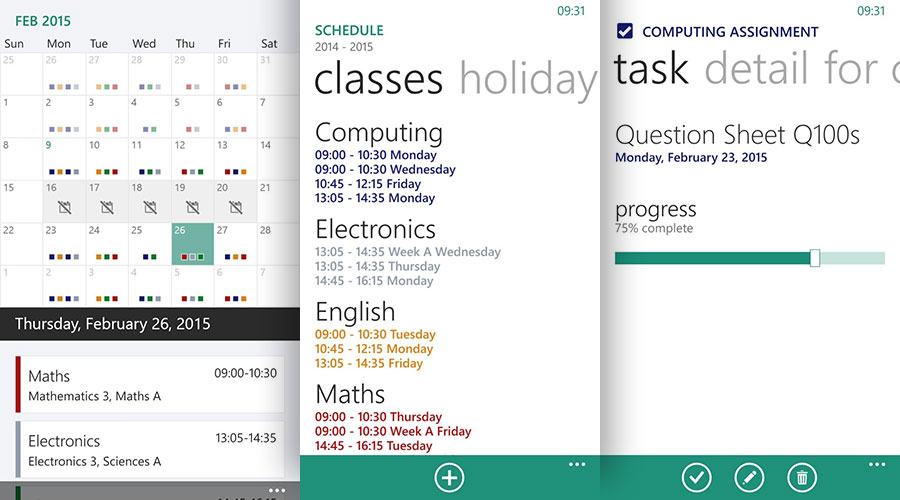 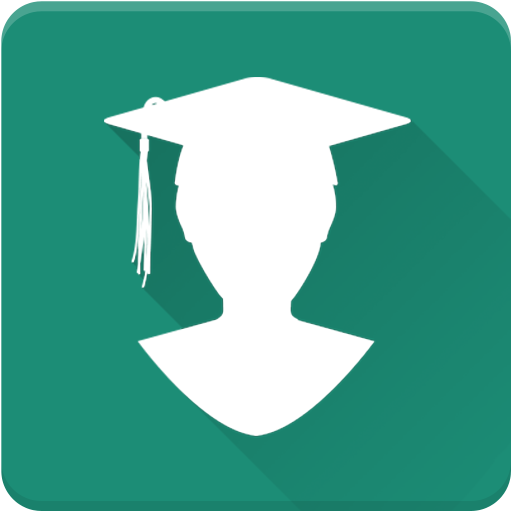 My Study Life
Best Android APPs for
Students
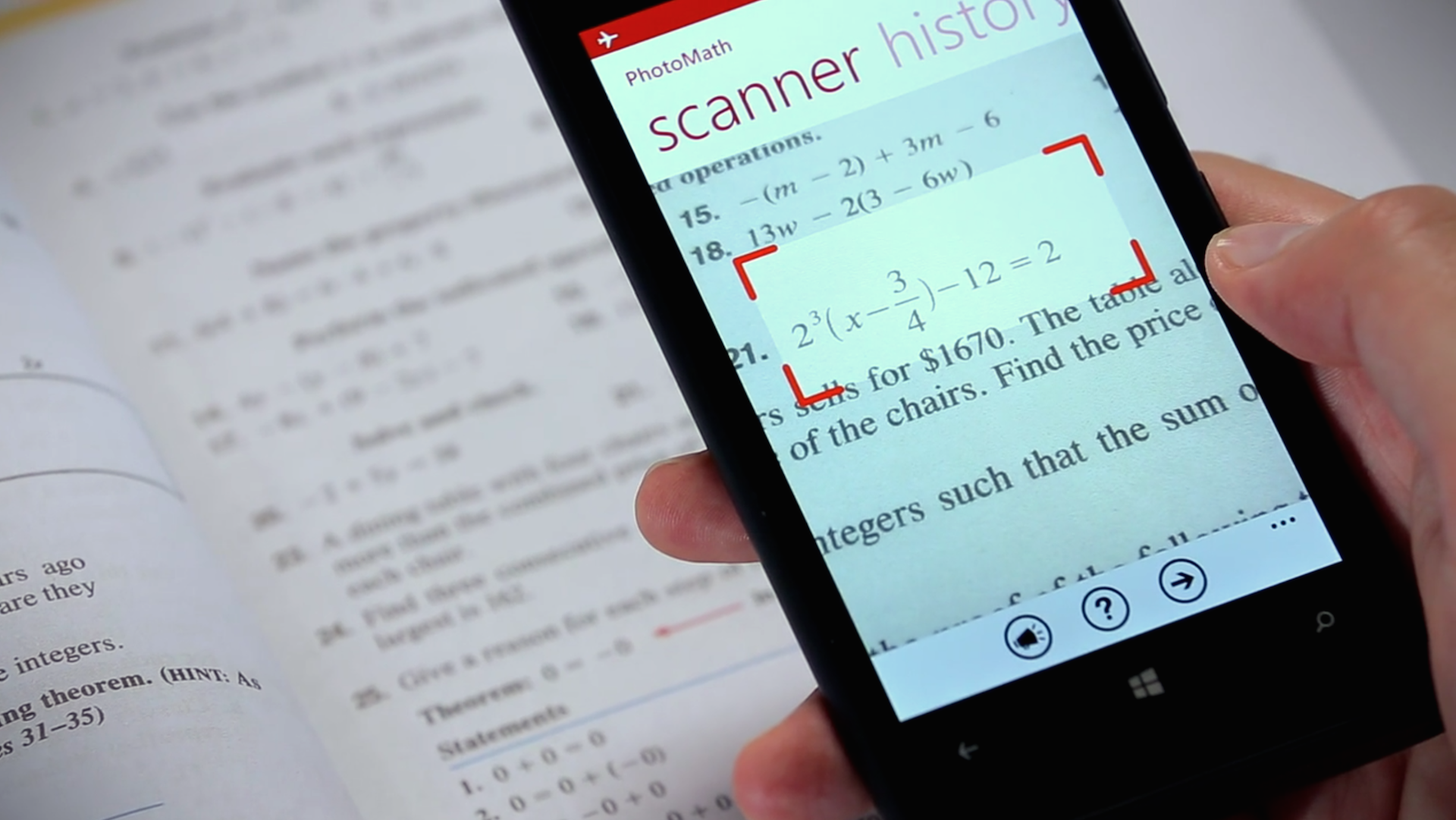 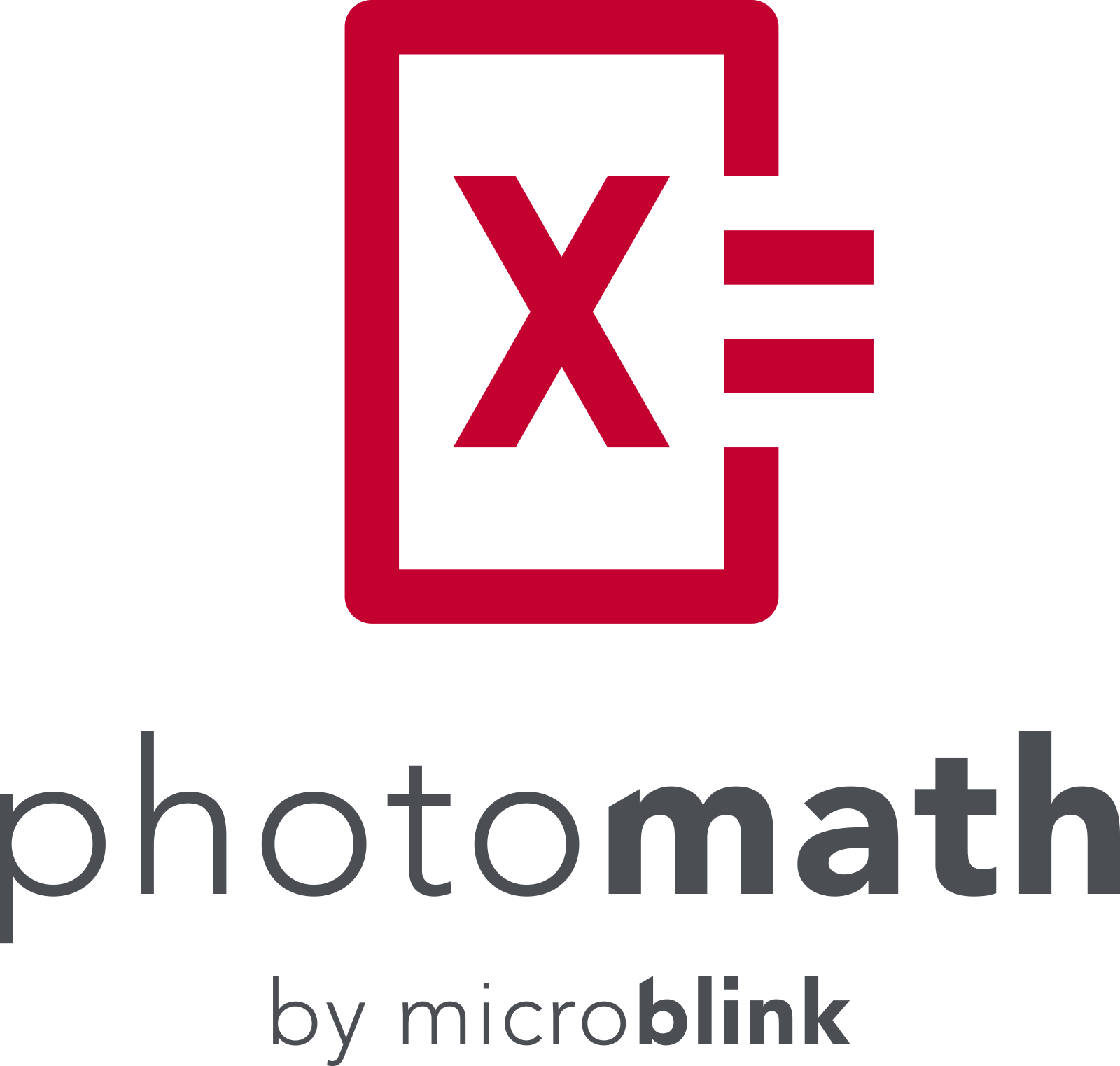 Future of Android
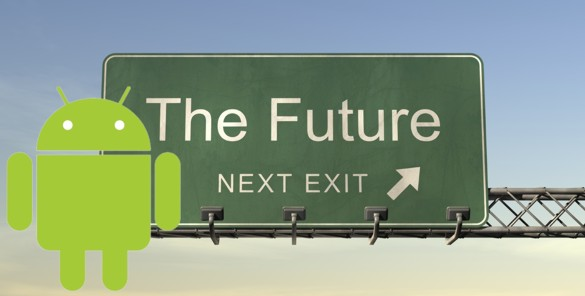 By:  Florin Demian
Future of Android
Android should still be around in the next few years

Future personal adaptive android system 

Cool future concept ideas for Android
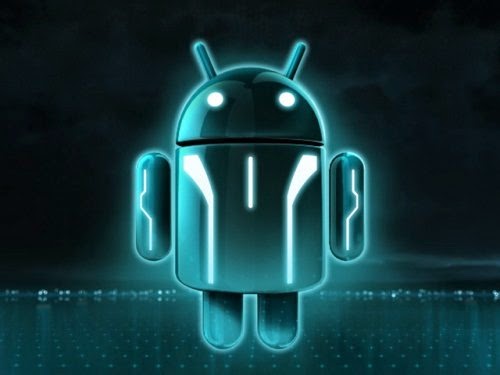 Future threats for Android
Google Fuchsia Project

Linux Kernel closing to the end of it’s lifecycle

New and innovative Operating Systems to come
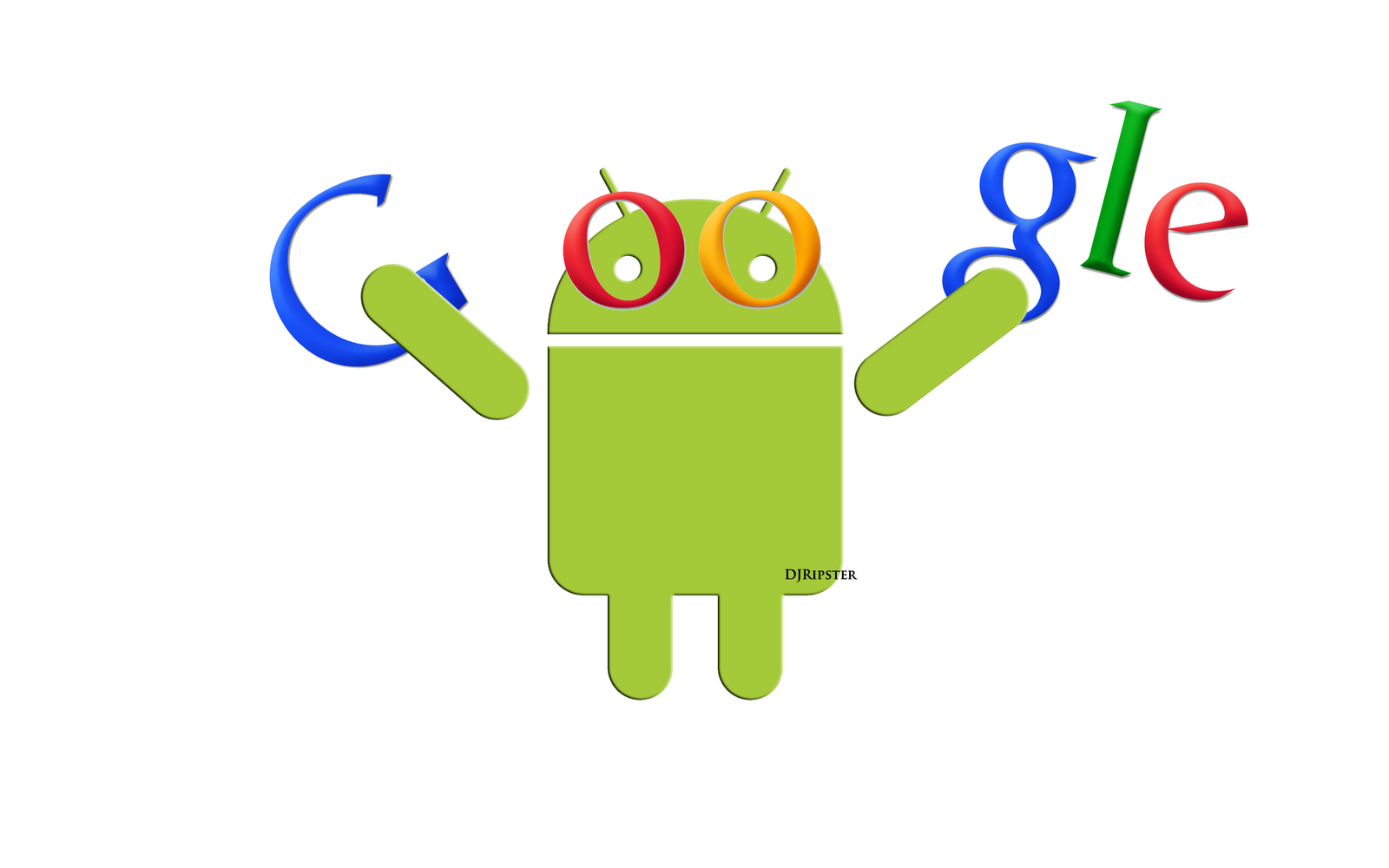 Conclusion
Architecture of the Android OS.
Desktop of the Android OS.
History .
Android Features.
Google Play Store.
Future of Android.
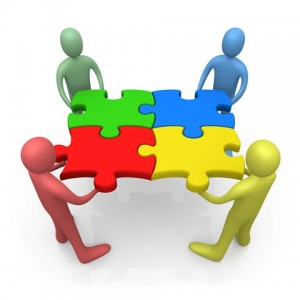 References
Flynn, I. M., & McHoes, A. M. I. (2014). Understanding operating systems.
http://lifehacker.com/5801862/top-10-awesome-android-features- that-the-iphone-doesnt-have
https://www.android.com/versions/kit-kat-4-4

https://www.androidpit.com/google-play-services-what-is-it-and-what-is-it-for
https://www.android.com/versions/marshmallow-6-0/